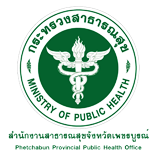 การเตรียมความพร้อมการดำเนินงานป้องกัน
และลดอุบัติเหตุทางถนนในช่วงเทศกาลสงกรานต์ พ.ศ.2564 
ระหว่างวันที่ 10 – 16 เมษายน 2564
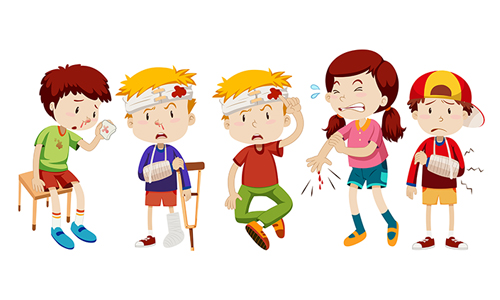 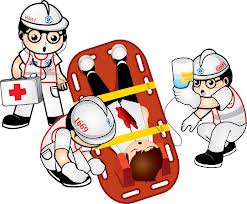 หัวข้อการรณรงค์
“สงกรานต์สุขใจ ขับขี่ปลอดภัย ห่างไกลโควิด”
นโยบายการดำเนินงานป้องกันและลดอุบัติเหตุทางถนนในช่วงเทศกาลสงกรานต์ พ.ศ.2564
- หัวข้อการรณรงค์ “สงกรานต์สุขใจ ขับขี่ปลอดภัย ห่างไกลโควิด”
	- ช่วงควบคุมเข้มข้น ระหว่างวันที่ 10 – 16 เมษายน 2564
	- ตัวชี้วัดหลัก สถิติการเกิดอุบัติเหตุ จำนวนผู้เสียชีวิต และจำนวนผู้บาดเจ็บ (admit) ลดลงเมื่อเทียบกับสถิติในช่วงเทศกาลปีใหม่เฉลี่ย 3 ปีย้อนหลัง
	- ดำเนินการเข้มข้นในอำเภอเสี่ยงจังหวัดเพชรบูรณ์
		- อำเภอเสี่ยงสีแดง ได้แก่ อำเภอ เมืองเพชรบูรณ์ 
		- อำเภอเสี่ยงสีส้ม ได้แก่ อำเภอหนองไผ่, บึงสามพัน และชนแดน
		- อำเภอเสี่ยงสีเหลือง ได้แก่ อำเภอวิเชียรบุรี, เขาค้อ, ศรีเทพ, วังโป่ง และหล่มสัก
		- อำเภอเสี่ยงสีเขียว ได้แก่ อำเภอหล่มเก่า และน้ำหนาว
อำเภอเสี่ยงการบาดเจ็บและเสียชีวิตจากการจราจรทางถนนจังหวัดเพชรบูรณ์ ช่วงเทศกาลสงกรานต์ พ.ศ.2564
สีแดง หมายถึง สถานการณ์อยู่ในภาวะเสี่ยงอันตรายสูงสุด โดยมีค่าเฉลี่ยจำนวนครั้งอุบัติเหตุในช่วงเทศกาล
มากกว่าหรือเท่ากับ 2 ขึ้นไป
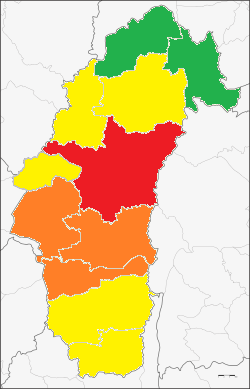 หล่มเก่า
น้ำหนาว
สีส้ม หมายถึง สถานการณ์อยู่ในภาวะเสี่ยงอันตรายสูง 
โดยมีค่าเฉลี่ยจำนวนครั้งอุบัติเหตุในช่วงเทศกาล
ตั้งแต่ 1.00 – 1.99
หล่มสัก
เขาค้อ
วังโป่ง
เมืองเพชรบูรณ์
สีเหลือง หมายถึง สถานการณ์อยู่ในภาวะเสี่ยงอันตราย
 โดยมีค่าเฉลี่ยจำนวนครั้งอุบัติเหตุในช่วงเทศกาล
ตั้งแต่ 0.01 – 0.99
ชนแดน
หนองไผ่
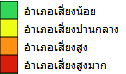 สีเขียว หมายถึง สถานการณ์อยู่ในภาวะเสี่ยงอันตรายสูงสุด โดยมีค่าเฉลี่ยจำนวนครั้งอุบัติเหตุในช่วงเทศกาล
เท่ากับ 0.00
บึงสามพัน
วิเชียรบุรี
หมายเหตุ : หลักเกณฑ์การประเมิน วิเคราะห์จากจำนวนครั้งของการเกิดอุบัติเหตุทางถนนช่วงเทศกาล เฉลี่ย 3 ปีย้อนหลัง
ศรีเทพ
นโยบายการดำเนินงานป้องกันและลดอุบัติเหตุทางถนนในช่วงเทศกาลสงกรานต์ พ.ศ.2564
- พิธีเปิดศูนย์ปฏิบัติการป้องกันและลดอุบัติเหตุทางถนนช่วงเทศกาลสงกรานต์ พ.ศ.2564 วันศุกร์ที่ 9 เมษายน 2564 เวลา 09.00 น. ณ บริเวณพุทธอุทยานเพชบุระ (พระใหญ่)
	- ประชุมติดตามสถานการณ์อุบัติเหตุทางถนนช่วงเทศกาลสงกรานต์ พ.ศ.2564 ระหว่างวันที่ 11 – 17 เมษายน 2564 เวลา 10.00 – 12.00 น. ของทุกวัน
	- วันที่ 14 เมษายน 2564 นายแพทย์สาธารณสุขจังหวัดเพชรบูรณ์ เป็นประธานการประชุมติดตามสถานการณ์อุบัติเหตุทางถนนฯ
	- พื้นที่ตรวจเยี่ยมจุดตรวจหลักและจุดตรวจรอง/จุดบริการประชาชน ชุดที่ 1 รับผิดชอบพื้นที่ อำเภอหล่มเก่า และอำเภอน้ำหนาว โดยมีนางสาวฐิติลักษณ์ คำพา รองผู้ว่าราชการจังหวัดเพชรบูรณ์ เป็นหัวหน้าชุดฯ
สถานการณ์การบาดเจ็บและเสียชีวิต
จากการจราจรทางถนน ช่วงเทศกาลสงกรานต์
ผู้เสียชีวิตจากการจราจรทางถนน ช่วงเทศกาลสงกรานต์ พ.ศ. 2558-2563 จังหวัดเพชรบูรณ์
ปี 2563 ผู้เสียชีวิต 2 ราย ได้แก่
อำเภอวิเชียรบุรี และอำเภอหนองไผ่
ที่มา : กองสาธารณสุขฉุกเฉิน ข้อมูล ณ วันที่ 21 เม.ย. 63
ผู้เสียชีวิตจากการจราจรทางถนน ช่วงเทศกาลสงกรานต์ พ.ศ. 2558-2563 แยกรายอำเภอ
ปี 2563 ผู้เสียชีวิต 2 ราย ได้แก่
อำเภอวิเชียรบุรี และอำเภอหนองไผ่
ที่มา : กองสาธารณสุขฉุกเฉิน ข้อมูล ณ วันที่ 21 เม.ย. 63
ผู้บาดเจ็บจากการจราจรทางถนน ช่วงเทศกาลสงกรานต์ พ.ศ. 2558-2563 จังหวัดเพชรบูรณ์
ที่มา : กองสาธารณสุขฉุกเฉิน ข้อมูล ณ วันที่ 21 เม.ย. 63
ผู้บาดเจ็บจากการจราจรทางถนน ช่วงเทศกาลสงกรานต์ พ.ศ. 2558-2563 แยกรายอำเภอ
ที่มา : กองสาธารณสุขฉุกเฉิน ข้อมูล ณ วันที่ 21 เม.ย. 63
ปัจจัยสาเหตุการบาดเจ็บและเสียชีวิต
สถานการณ์ประเทศ
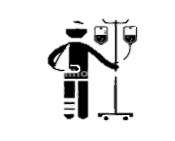 พาหนะ
ถนน
บุคคล
154 ราย
9,851 ราย
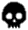 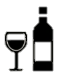 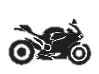 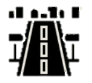 ทางหลวง 
65.25%
เขตสุขภาพที่ 2
13.48 %
68.79 %
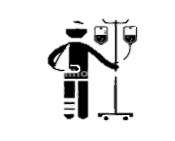 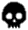 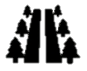 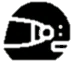 ทางหลวงชนบท 7.80%
516 ราย
10 ราย
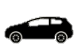 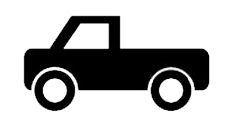 17.53 %
9.22 %
เพชรบูรณ์
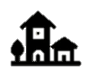 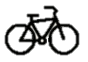 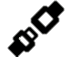 ถนนอบต./หมู่บ้าน
13.48%
30.77 %
5.67 %
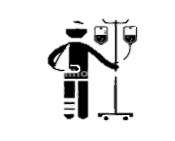 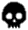 139 ราย
2 ราย
ไม่สวมหมวกนิรภัย
80.41%
เด็กอายุ < 20 ปี ดื่ม Alcohol
พฤติกรรมเสี่ยง
ไม่คาดเข็มขัดนิรภัย
53.85%
อันดับ 24 ของประเทศ  
อันดับ 1 ของเขตสุขภาพ
15.79%
ดื่ม Alcohol
13.48%
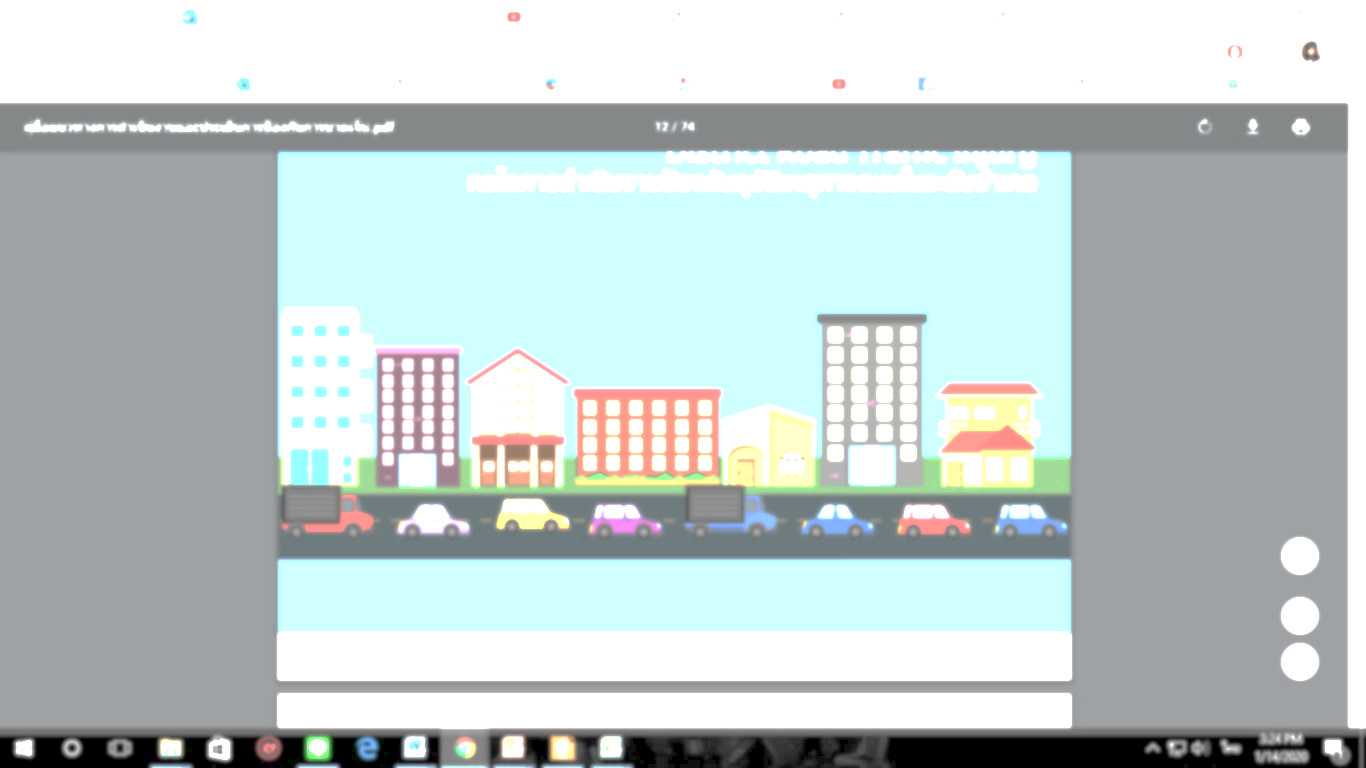 ที่มา : กองสาธารณสุขฉุกเฉิน http://ict-pher.moph.go.th
        ข้อมูล ณ วันที่ 21 เม.ย. 63 (ปี 2563 ข้อมูลวันที่ 10 – 16 เม.ย. 63)
อัตราส่วนการบาดเจ็บ
ช : ญ = 1.84 : 1
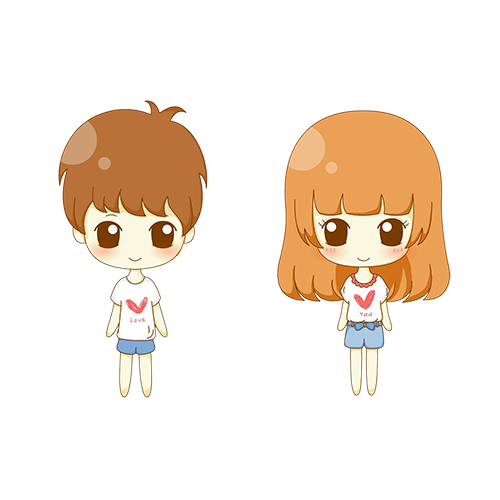 เสียชีวิต
เพศชาย ร้อยละ 100
จำนวนผู้บาดเจ็บและเสียชีวิต แยกรายวัน ในช่วงเทศกาลสงกรานต์ พ.ศ.2563 
ระหว่างวันที่ 10 – 16 เมษายน 2563
สถานที่เสียชีวิต
เสียชีวิตในตึกภายใน 24 ชม.
50%
50%
เสียชีวิตในตึกหลัง24 ชม.–30วัน
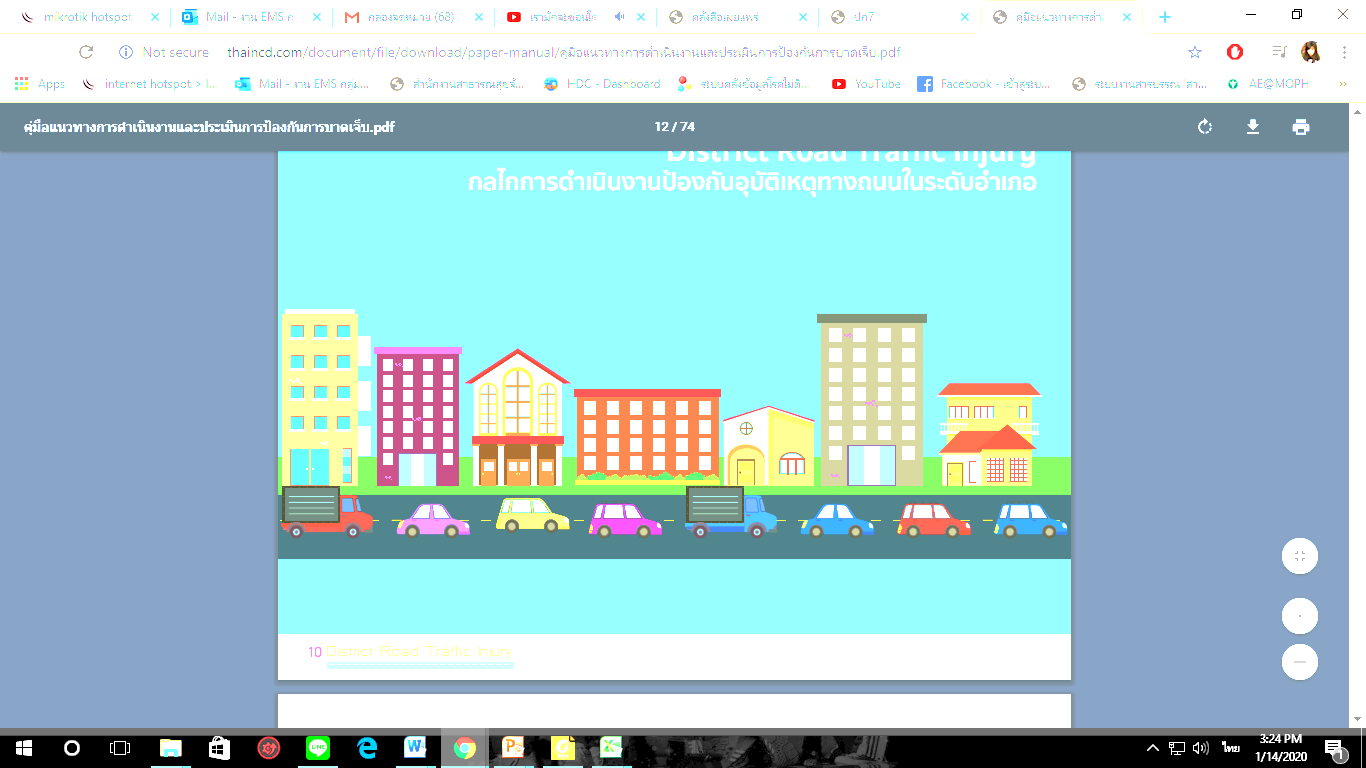 ที่มา : กองสาธารณสุขฉุกเฉิน 
        ข้อมูล ณ วันที่ 21 เมษายน 2563
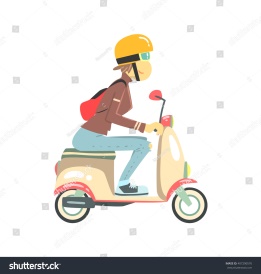 ผู้บาดเจ็บและเสียชีวิตจากอุบัติเหตุทางถนน จังหวัดเพชรบูรณ์
เปรียบเทียบเทศกาลปีใหม่ และเทศกาลสงกรานต์
แนวทางการรายงานข้อมูล
	- รพ. รวบรวมและส่งข้อมูลผู้บาดเจ็บ ทั้งผู้ป่วยนอก ผู้ป่วยใน และผู้เสียชีวิต ตามแบบรายงานและช่องทางที่กำหนดให้แล้วเสร็จภายในเวลา 24.00 น. ของทุกวัน
	- ปรับปรุงรายงานผลการรักษาเพิ่มเติม 30 วันหลังเกิดเหตุ ให้แล้วเสร็จภายในวันที่ 16 พฤษภาคม 2564
การกำหนดค่าตอบแทนเจ้าหน้าที่ที่ปฏิบัติงานให้กับหน่วยบริการในสังกัดกระทรวงสาธารณสุข
	- ตามข้อบังคับกระทรวงสาธารณสุขว่าด้วยการจ่ายเงินค่าตอบแทนเจ้าหน้าที่ที่ปฏิบัติงานให้กับหน่วยงานในสังกัดกระทรวงสาธารณสุข พ.ศ.2552 ให้สามารถปรับค่าตอบแทนเพิ่มขึ้นไม่เกิน 2 เท่าของอัตราที่กำหนด กำหนดให้มีการจ่ายค่าตอบแทนในอัตรา 1.5 เท่า ของอัตราดังกล่าว และมีผลเฉพาะเจ้าหน้าที่ๆ ปฏิบัติงานในช่วงเวลา 16.00 น. ของวันที่ 9 เมษายน 2564 ถึงเวลา 08.00 น. ของวันที่ 16 เมษายน 2564
แนวทางการสอบสวนอุบัติเหตุทางถนน ออกสอบสวนอุบัติเหตุร่วมกับหน่วยงานที่เกี่ยวข้องตามเกณฑ์ :
     		- ผู้เสียชีวิต 2 รายขึ้นไป
     		- ผู้บาดเจ็บ 4 รายขึ้นไป
    		- ผู้บาดเจ็บและเสียชีวิตรวมกัน 4 รายขึ้นไป
     		- เหตุการณ์ที่ได้รับความสนใจ
การตรวจวัดระดับแอลกอฮอล์ในเลือดของผู้ขับขี่ และเกณฑ์การสนับสนุนค่าใช้จ่าย
	- กรณีที่เจ้าพนักงานจราจร พนักงานสอบสวน ร้องขอหรือส่งตัวมา โดยมีใบนำส่งฯ (ค.8-ต.65 หรือ ส.56-17 หรือหนังสืออื่นใดที่ออกจากตำรวจ)
	- ผู้ขับขี่ที่เกิดอุบัติเหตุ ในกรณีที่เหตุนั้นทำให้มีผู้บาดเจ็บหรือเสียชีวิตหรือทรัพย์สินเสียหาย
	- ผู้ที่ไม่สามารถตรวจวัดระดับ Alc. โดยการเป่าทางลมหายใจ
	- บันทึกข้อมูลในระบบ IS Online/IS Win ver.3/PHER Accident
	- เบิกค่าเจาะเลือดและนำส่ง Specimen 200 บาท/ตัวอย่าง
	- ให้เริ่มดำเนินการตั้งแต่วันที่ 1 ธันวาคม 2563 – 30 กันยายน 2564 และส่งเบิกภายในวันที่ 31 ตุลาคม 2564
	- โรงพยาบาลส่งตัวอย่างเลือด (Specimen) ไปยังศูนย์วิทยาศาสตร์การแพทย์หรือหน่วยที่รับบริการตรวจระดับแอลกอฮอล์ในเลือด หลังจากเจ้าหน้าที่ตำรวจร้องขอ 
	- ช่วงเทศกาล สามารถส่งตัวอย่างเลือด (Specimen) ไปยังศูนย์วิทยาศาสตร์การแพทย์ได้ทุกวันในช่วงเทศกาล สามารถรายงานผลได้ภายใน 48 ชั่วโมง หลังได้รับตัวอย่างเลือด
มาตรการการดำเนินงาน
โรงพยาบาลทั่วไป/โรงพยาบาลชุมชน/โรงพยาบาลเอกชน
	- ฝึกทักษะด้านการช่วยเหลือผู้ป่วยอุบัติเหตุทางถนนและผู้ป่วยฉุกเฉินในห้องอุบัติเหตุและฉุกเฉินให้บุคลากรขององค์กรปกครองส่วนท้องถิ่น
	- ศูนย์รับแจ้งเหตุและสั่งการ ตรวจเช็คความพร้อมการออกปฏิบัติงานช่วยเหลือผู้ป่วย ณ จุดเกิดเหตุของทุกชุดปฏิบัติการ
	- เตรียมความพร้อมทั้งทีมแพทย์ พยาบาล เจ้าหน้าที่ และอุปกรณ์ต่างๆ โดยเฉพาะใน ER, OR, ICU ให้สามารถพร้อมรับผู้บาดเจ็บ ได้ตลอด 24 ชั่วโมง
	- เตรียมความพร้อมของหน่วยบริการการแพทย์ฉุกเฉิน (EMS) ทุกระดับ
	- เตรียมความพร้อมศูนย์รับแจ้งเหตุและสั่งการ (1669) ทั้งโทรศัพท์พื้นฐาน โทรศัพท์เคลื่อนที่ โทรสาร วิทยุสื่อสารคมนาคม ระบบ VHF/FM HF/SSB และ Internet ให้สามารถติดต่อสื่อสารได้ตลอด 24 ชั่วโมง
	- ประสานและเตรียมความพร้อมการรับ – ส่งต่อของสถานพยาบาลในเครือข่าย (Referral System)
	- ถนนสายหลักที่มีจุดตรวจ/จุดบริการอยู่ห่างกันมาก อาจจัดหน่วยบริการ BLS/ALS อยู่ประจำบริเวณเส้นทางตามความเหมาะสม
มาตรการการดำเนินงาน
สำนักงานสาธารณสุขอำเภอ/โรงพยาบาลส่งเสริมสุขภาพตำบล/อาสาสมัครสาธารณสุขประจำหมู่บ้าน
	- วิเคราะห์ข้อมูลการบาดเจ็บและเสียชีวิต เพื่อหาสาเหตุที่เกิดขึ้น และสะท้อนปัญหาให้กับ ศปถ.อำเภอ/จังหวัด 
	- สนับสนุน/ผลักดันให้พื้นที่ในชุมชนตั้งด่านชุมชน/จุดสกัดกั้นในช่วงเทศกาล 
	- ให้ อสม. สำรวจกลุ่มคนที่มีพฤติกรรมเสี่ยงในพื้นที่อย่างใกล้ชิด พร้อมคัดกรองคนเมาสุรา ณ ด่านชุมชน/จุดตรวจ/จุดบริการประชาชนในพื้นที่
	- จัดทีมออกตรวจเตือน และประชาสัมพันธ์ พรบ.ควบคุมเครื่องดื่มแอลกอฮอล์ พ.ศ.2551 ให้กับสถานประกอบการ ร้านค้าและประชาชนทั่วไป
การประชาสัมพันธ์ เฝ้าระวัง ตรวจเตือน บังคับใช้กฎหมายตามพระราชบัญญัติควบคุมเครื่องดื่มแอลกอฮอล์ พ.ศ.2551
มาตรการควบคุมเครื่องดื่มแอลกอฮอล์ช่วงเทศกาลสงกรานต์ พ.ศ.2564
พระราชบัญญัติควบคุมเครื่องดื่มแอลกอฮอล์ พ.ศ.2551
มาตรา 29 ห้ามมิให้ผู้ใดขายเครื่องดื่มแอลกอฮอล์แก่บุคคลดังต่อไปนี้
     (1) บุคคลซึ่งมีอายุต่ำกว่ายี่สิบปีบริบูรณ์
     (2) บุคคลที่มีอาการมึนเมาจนครองสติไม่ได้
กำหนดการขายเครื่องดื่มแอลกอฮอล์
เวลาการขายเครื่องดื่มแอลกอฮอล์
ตามประกาศคณะปฏิวัติ ฉบับที่ 253 
ลงวันที่ 16 พฤศจิกายน พ.ศ.2515
กำหนดเวลาการขายเครื่องดื่มแอลกอฮอล์
        - เวลา 11.00 น. ถึง 14.00 น. และ
        - เวลา 17.00 น. ถึง 24.00 น.
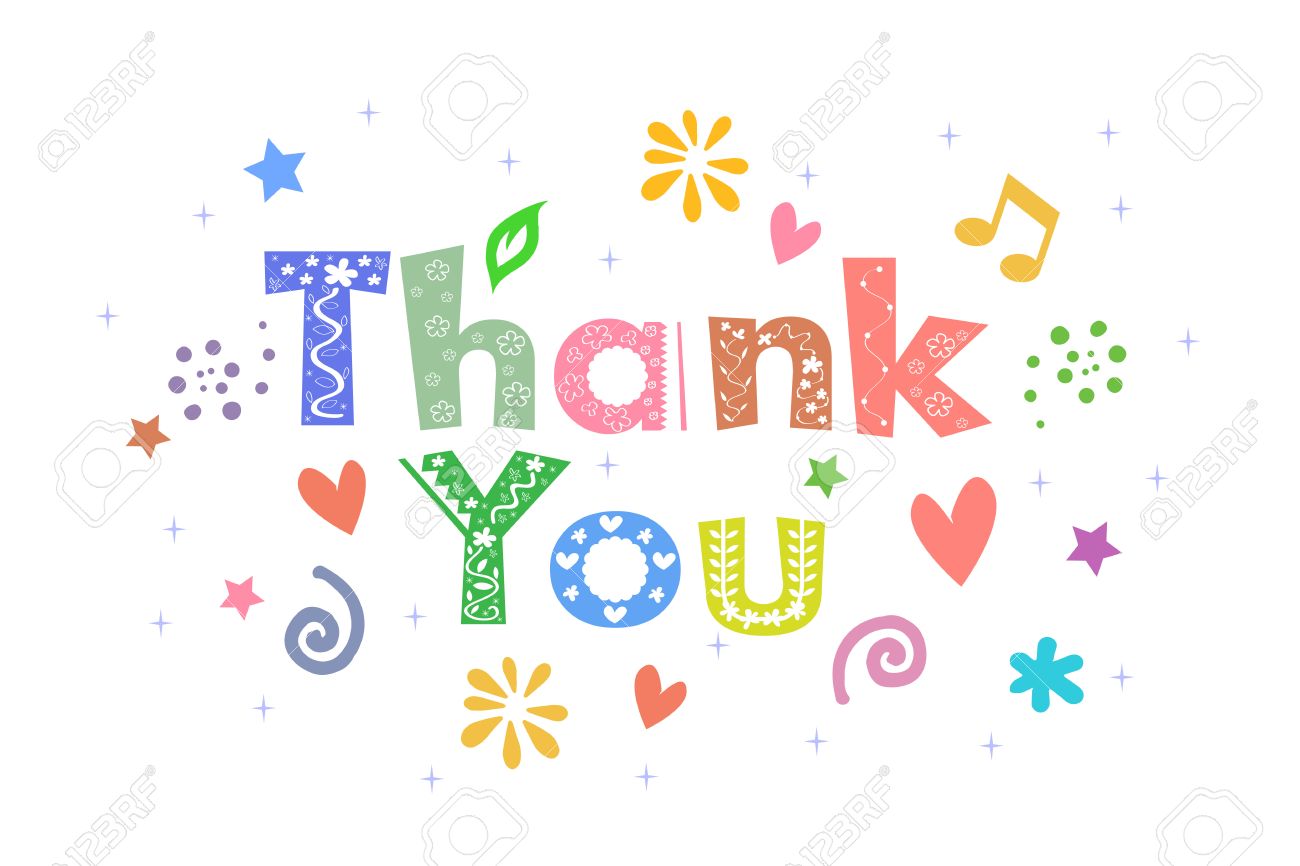